Геометрия-8
четырёхугольники
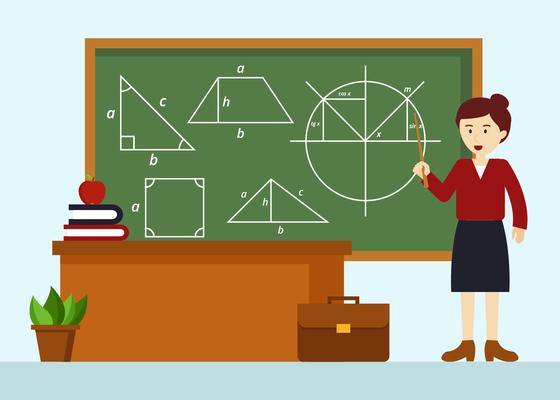 УРОК 1
[Speaker Notes: Цели урока:
Образовательные: изучение понятия четырехугольник, его элементы;
Развивающие: активизация познавательной деятельности учащихся через решение практических задач, умение выбирать правильное решение, лаконично излагать свои мысли, анализировать и делать выводы.
Воспитательные: организация совместной деятельности, воспитание у учащихся интереса к предмету, доброжелательности, умения выслушивать ответы товарищей.]
“Не знающий геометрии да не войдет в Академию.”
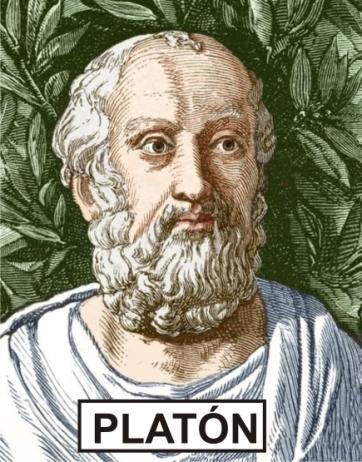 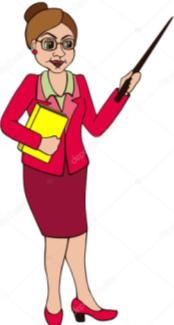 «С любовью к её величеству - науке геометрии».
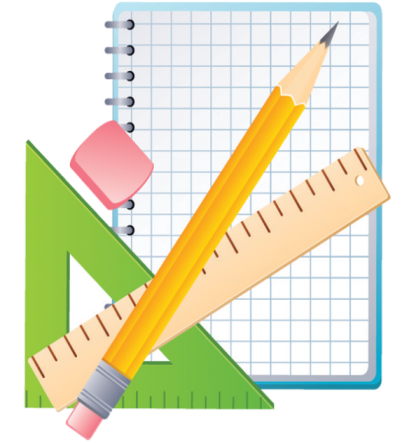 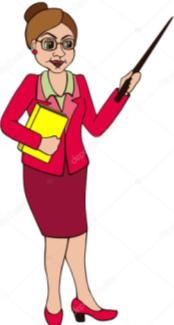 [Speaker Notes: Сегодня мы продолжим путешествие по прекрасной стране Геометрия. Лучше разглядим ее красоту и совершенство. Девизом нашего урока будет: «С любовью к ее величеству - науке геометрии». Пройдемся по ее памятным местам - определениям и теоремам. В геометрии очень много разных тропинок, но главная из них та, которая начинается за школьной партой и учебной книгой.]
Это интересно
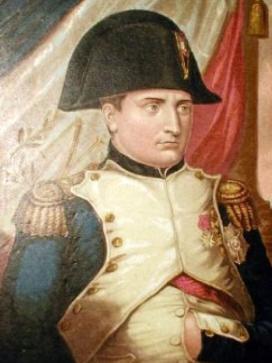 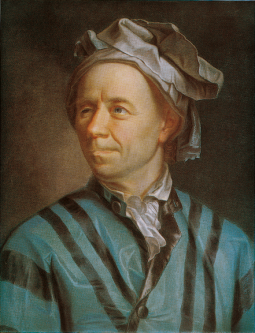 Треугольник – простейшая фигура: три стороны, три вершины, три угла. Математики называют его двумерным “симплексом” - по латыни означает простейший. Именно в силу своей простоты треугольник явился основой многих измерений.
Через площадь треугольника выражается площадь любого многоугольника, достаточно разбить этот многоугольник на треугольники, вычислить их площади и сложить результаты.
Еще 4000 лет назад в одном египетском папирусе говорилось о площади треугольника.
Через 2000 лет в Древней Греции очень активно велось изучение свойств треугольника. Пифагор открыл свою знаменитую формулу.
Особенно плодотворно свойства треугольника исследовались в XV-XVI веках. Большой вклад в эту теорию внес знаменитый математик Леонард Эйлер.
Император Франции Наполеон свободное время посвящал занятием математики и, в частности, изучению свойств треугольников.
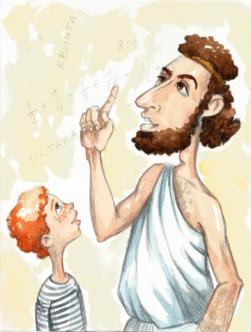 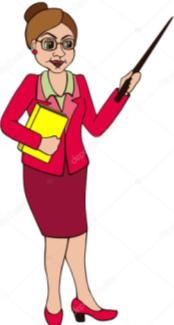 1
2
3
4
5
6
Это знаем. Повторяем.
В
Вершины:
С
Стороны:
Углы:
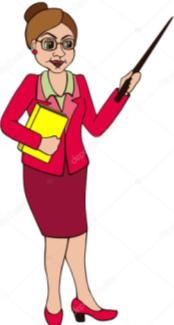 Определение:
А
Четырёхугольник
С
В
Вершины:
Стороны:
D
Углы:
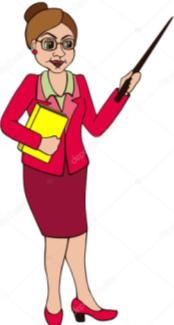 Определение:
А
Четырёхугольник
Соседние стороны:
С
В
Соседние углы:
D
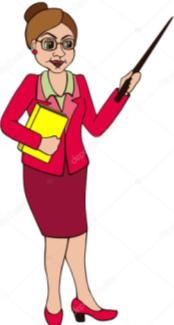 Противоположные стороны:
А
Противоположные углы:
Четырёхугольник
С
В
Невыпуклый
четырёхугольник
D
N
M
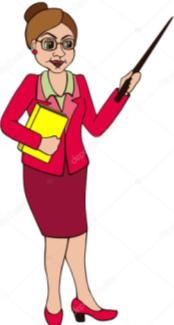 K
А
Выпуклый
четырёхугольник
L
[Speaker Notes: Если четырехугольник лежит по одну сторону относительно прямой, содержащей любую из его сторон, то он называется выпуклым.]
Четырёхугольник
С
В
Определение:
D
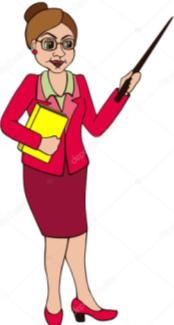 Диагонали:
А
Практические задания
№1   Начертите четырёхугольник, в котором:
1)   Три угла тупые
Е
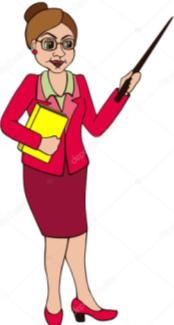 F
2
1
3
Проверка
М
К
Практические задания
№1   Начертите четырёхугольник, в котором:
Два соседних угла – прямые, а два других не являются прямыми
К
Е
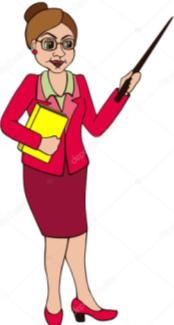 Проверка
Проверка
М
F
Практические задания
№1   Начертите четырёхугольник, в котором:
3)   Одна диагональ точкой пересечения   
      диагоналей делится пополам, а другая нет
Е
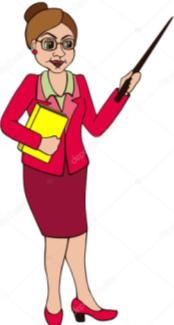 К
О
Проверка
Проверка
М
F
Практические задания
№1   Начертите четырёхугольник, в котором:
3)   Диагонали перпендикулярны
E
K
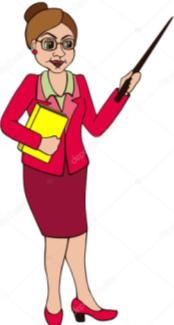 F
Проверка
М
Практические задания
№2   Начертите произвольный четырёхугольник,  обозначьте его вершины буквами M,  K,  E,  F. Укажите:       1) пары его соседних сторон, 2) противолежащих сторон,     3) противолежащих вершин.
К
Е
1
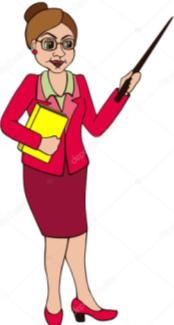 2
М
F
3
Проверка
Практические задания
№3   Укажите выпуклые четырёхугольники:
3
1
4
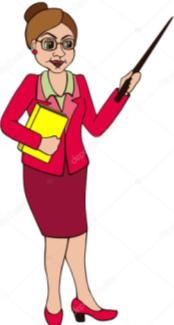 5
2
Подсказка
Задача
Найдите периметр четырёхугольника FDLK
D
F
K
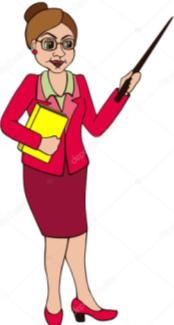 L
Периметр – сумма длин всех сторон
Подсказка
Решение
Четырёхугольник
Теорема:
С
В
D
+
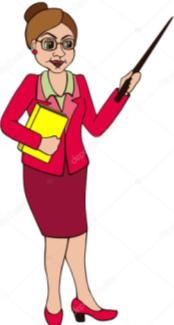 А
Сумма углов треугольника равна 180º
Подсказка
Док-во (3)
Задача
Один из углов четырёхугольника в 2 раза меньше второго угла, на 20º меньше третьего и на 40º больше четвёртого. Найдите углы четырёхугольника.
1
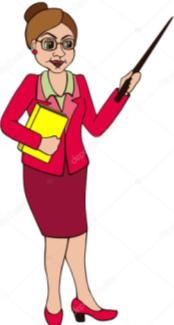 3
2
4
Решение
Завершить
Источники
Титульный слайд
Учебник «Геометрия-8» Мерзляк А.Г.
Вентана.Граф 2016г.
Анатоль Франс
Учительница
Пифагор
Леонард Эйлер
Наполеон
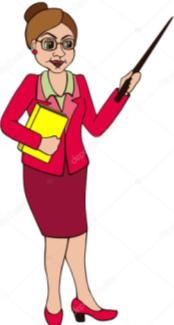 Поурочные планы уроков геометрии в 8 классе 
к учебнику «Геометрия 8 класс», А.Г.Мерзляк